STARFISH for FACULTY
Student INFORMATION SUPPORT, Office of the President
November 6, 2020
What is Starfish?
Student Success platform that supports Guided Pathways
Connects students to support services
Empowers CAP Success Teams
Provides a unified view of student progress
Keeps faculty in the loop
November 6, 2020
In Good Company
Forty-five other CCCs
Pasadena ‘17-’18:
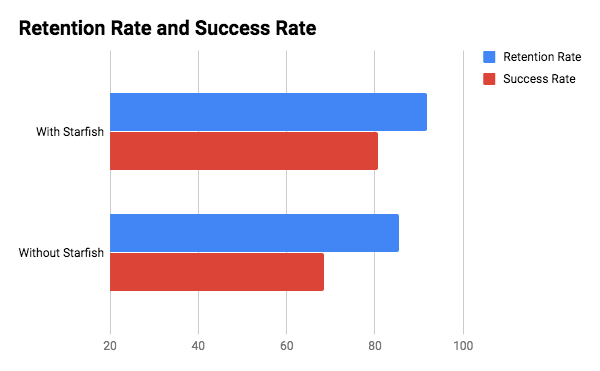 November 6, 2020
SAC Tracking Items
Referrals
Flags
Attendance Concern
Academic Concern
Non-academic Concern
In Danger of Failing
Counseling
DSPS
Financial Aid
Health Center
Tutoring
November 6, 2020
Lift Students Up w/ Positive Feedback
KUDOS
Keep up the good work!
Showing improvement!
Thank you!
November 6, 2020
Top Five:  Most Raised Tracking Items
November 6, 2020
Ways to Use Starfish
Respond to progress surveys
Manually enter a flag / referral or kudo
Track when items are closed
November 6, 2020
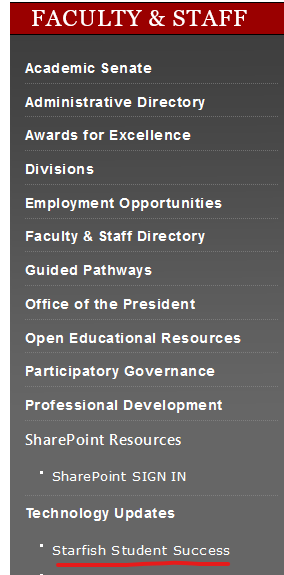 For More Info. & To Login
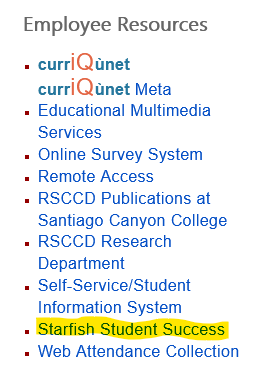 November 6, 2020